Statistical Smoothing
2 Major Settings:

Density Estimation
“Histograms”

Nonparametric Regression
“Scatterplot Smoothing”
Scatterplot Smoothing
E.g. Bralower Fossil Data – some smooths
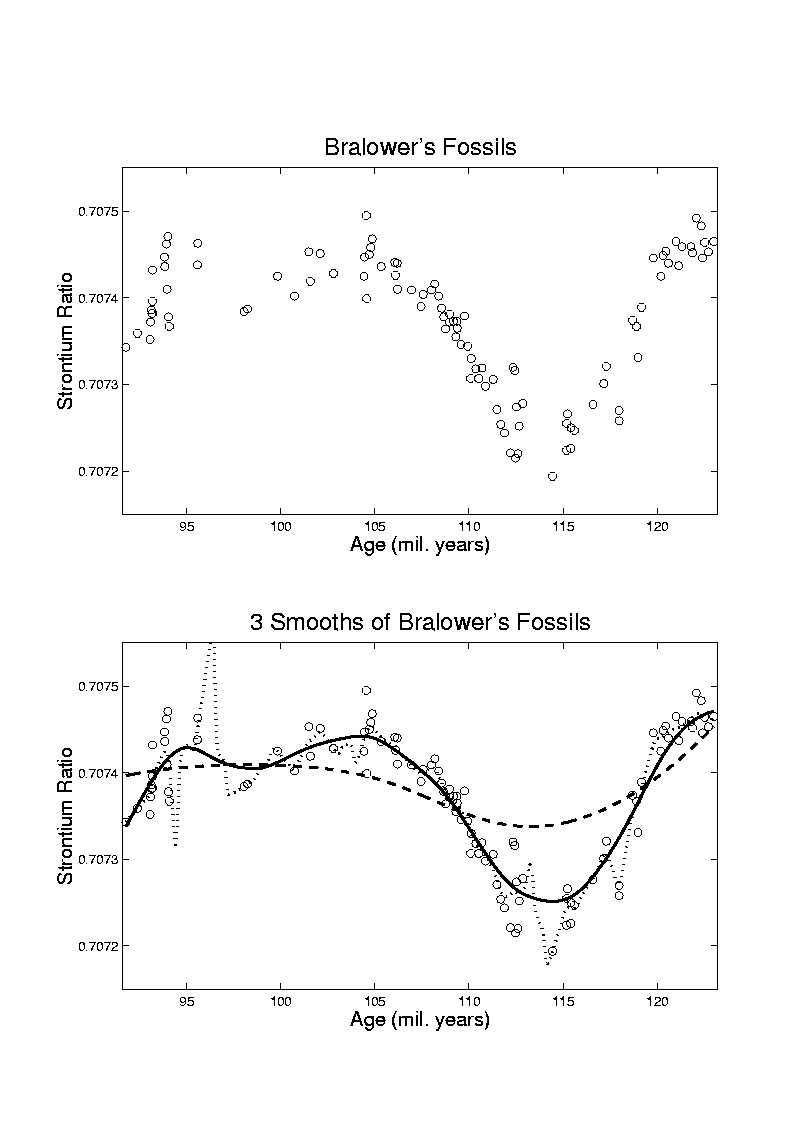 Scatterplot Smoothing
Smooths of Bralower Fossil Data:
Oversmoothed misses structure
Undersmoothed feels sampling noise?
About right shows 2 valleys:
One seems clear
Is other one really there?
Same question as above…
Needs “Statistical Inference”,
i.e. Confirmatory Analysis
SiZer Background
Scale Space – Idea from Computer Vision 
Conceptual basis: 
Oversmoothing = “view from afar”
(macroscopic)
Undersmoothing = “zoomed in view”
(microscopic) 
Main idea: all smooths contain useful information, so study “full spectrum”
(i. e. all smoothing levels)
Recommended reference: Lindeberg (1994)
SiZer Background
Fun Scale Space Views (Incomes Data)
Surface View
SiZer Background
SiZer Visual presentation: 
Color map over scale space:  
Blue: slope significantly upwards 
(derivative CI above 0) 
Red: slope significantly downwards 
(derivative CI below 0) 
Purple: slope insignificant
(derivative CI contains 0)
SiZer Background
SiZer analysis of Fossils data:
SiZer Background
SiZer analysis of British Incomes data:
SiZer Background
SiZer Background
SiZer Background
Finance "tick data":   
(time, price) of single stock transactions 
Idea:     "on line" version of SiZer
for viewing and understanding trends
SiZer Background
Finance "tick data":   
(time, price) of single stock transactions 
Idea:     "on line" version of SiZer
for viewing and understanding trends
Notes: 
trends depend heavily on scale 
double points and more 
background color transition 
(flop over at top)
SiZer Background
Internet traffic data analysis:
SiZer analysis of
time series of 
packet times
at internet hub  (UNC)


Hannig, Marron,
and Riedi (2001)
SiZer Background
Internet traffic data analysis:
SiZer analysis of
time series of packet times
at internet hub  (UNC)
across very wide range of scales 
needs more pixels than screen allows 
thus do zooming view
(zoom in over time) 
zoom in to yellow bd’ry in next frame 
readjust vertical axis
SiZer Background
Internet traffic data analysis (cont.)
Insights from SiZer analysis:
Coarse scales:  
amazing amount of significant structure 
Evidence of self-similar fractal type process? 
Fewer significant features at small scales 
But they exist, so not Poisson process 
Poisson approximation OK at small scale??? 
Smooths (top part) stable at large scales?
Dependent SiZer
Rondonotti, Marron, and Park (2007)
SiZer compares data with white noise
Inappropriate in time series
Dependent SiZer compares data with an assumed model
Visual Goodness of Fit test
Dep’ent SiZer : 2002 Apr 13 Sat 1 pm – 3 pm
Internet Traffic At 
UNC Main Link
2 hour span
Dep’ent SiZer : 2002 Apr 13 Sat 1 pm – 3 pm
Big Spike in Traffic
Is “Really There”
Dep’ent SiZer : 2002 Apr 13 Sat 1 pm – 3 pm
Zoom in for
Closer Look
Zoomed view (to red region, i.e. “flat top”)
Strange “Hole in Middle”
Is “Really There”
Zoomed view (to red region, i.e. “flat top”)
Zoom in for
Closer Look
Further Zoom:  finds very  periodic behavior!
SiZer found interesting structure, but depends on scale
Possible Physical Explanation
IP “Port Scan”
Common device of hackers
Searching for “break in points”
Send query to every possible (within UNC domain):
IP address
Port Number
Replies can indicate system weaknesses
Internet Traffic is hard to model
SiZer Background
Historical Note & Acknowledgements:

Scale Space:     S. M. Pizer

SiZer:    Probal Chaudhuri

Main References: 
	Chaudhuri & Marron (1999)
	Chaudhuri & Marron (2000)
	Hannig & Marron (2006)
SiZer Background
Extension to 2-d:
Significance in Scale Space
Main Challenge: Visualization





References: 
Godtliebsen et al (2002, 2004, 2006)
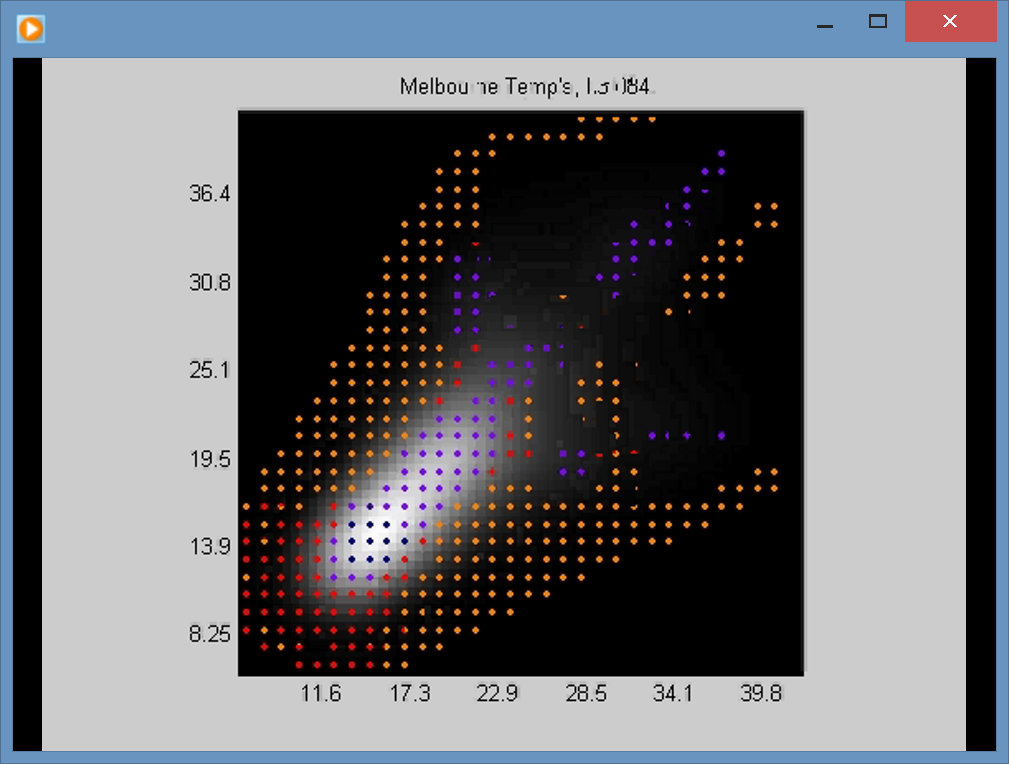 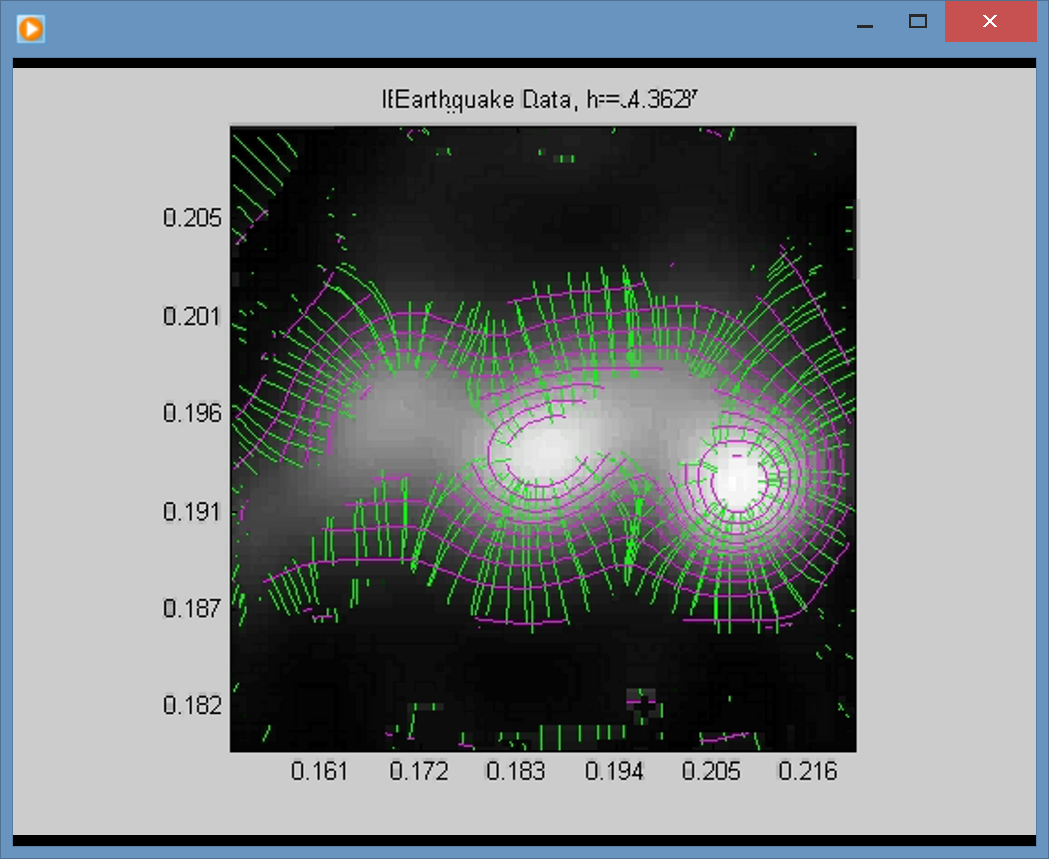 SiZer Overview
Would you like to try smoothing & SiZer? 
Marron Software Website as Before
In “Smoothing” Directory:
kdeSM.m
nprSM.m
sizerSM.m
Recall:     “>> help sizerSM”    for usage
PCA to find clusters
Return to PCA of Mass Flux Data:
Big Question:
Are The 
3 Clusters
Really There?
[Speaker Notes: MassFlux1d1p1.ps]
PCA to find clusters
SiZer analysis of Mass Flux,  PC1
[Speaker Notes: MassFlux1d1p1s.ps]
PCA to find clusters
SiZer analysis of Mass Flux,  PC1
All 3
Signif’t
[Speaker Notes: MassFlux1d1p1s.ps]
PCA to find clusters
SiZer analysis of Mass Flux,  PC1

Also in 
Curvature
[Speaker Notes: MassFlux1d1p1s.ps]
PCA to find clusters
SiZer analysis of Mass Flux,  PC1





And in 
Other 
Comp’s
[Speaker Notes: MassFlux1d1p1s.ps]
PCA to find clusters
SiZer analysis of Mass Flux,  PC1

Conclusion:   
Found 3 significant clusters!
Worth deeper investigation 
Correspond to 3 known “cloud types”
Statistical Smoothing
Usefulness of SiZer :
Detailed & Insightful Analysis of 1 Dataset
  To Analyze Many Data Sets
Need Automatic Choice
  Reference:
Jones, et al. (1996)
  Also Recall Goldilocks Visual Approach
Too Small, Too Big, Just Right
Q-Q plots
An aside:
Fitting probability distributions to data

Does Gaussian distribution “fit”???
If not, why not?
Fit in some part of the distribution?
(e.g. in the middle only?)
Q-Q plots
Approaches to:
Fitting probability distributions to data

Histograms
Kernel Density Estimates

Drawbacks:   often not best view
(for determining goodness of fit)
Q-Q plots
Consider Testbed of 4 Toy Examples:
  non-Gaussian!
  non-Gaussian(?)
  Gaussian
  Gaussian?
(Will use these names several times)
Q-Q plots
Simple Toy Example,   non-Gaussian!
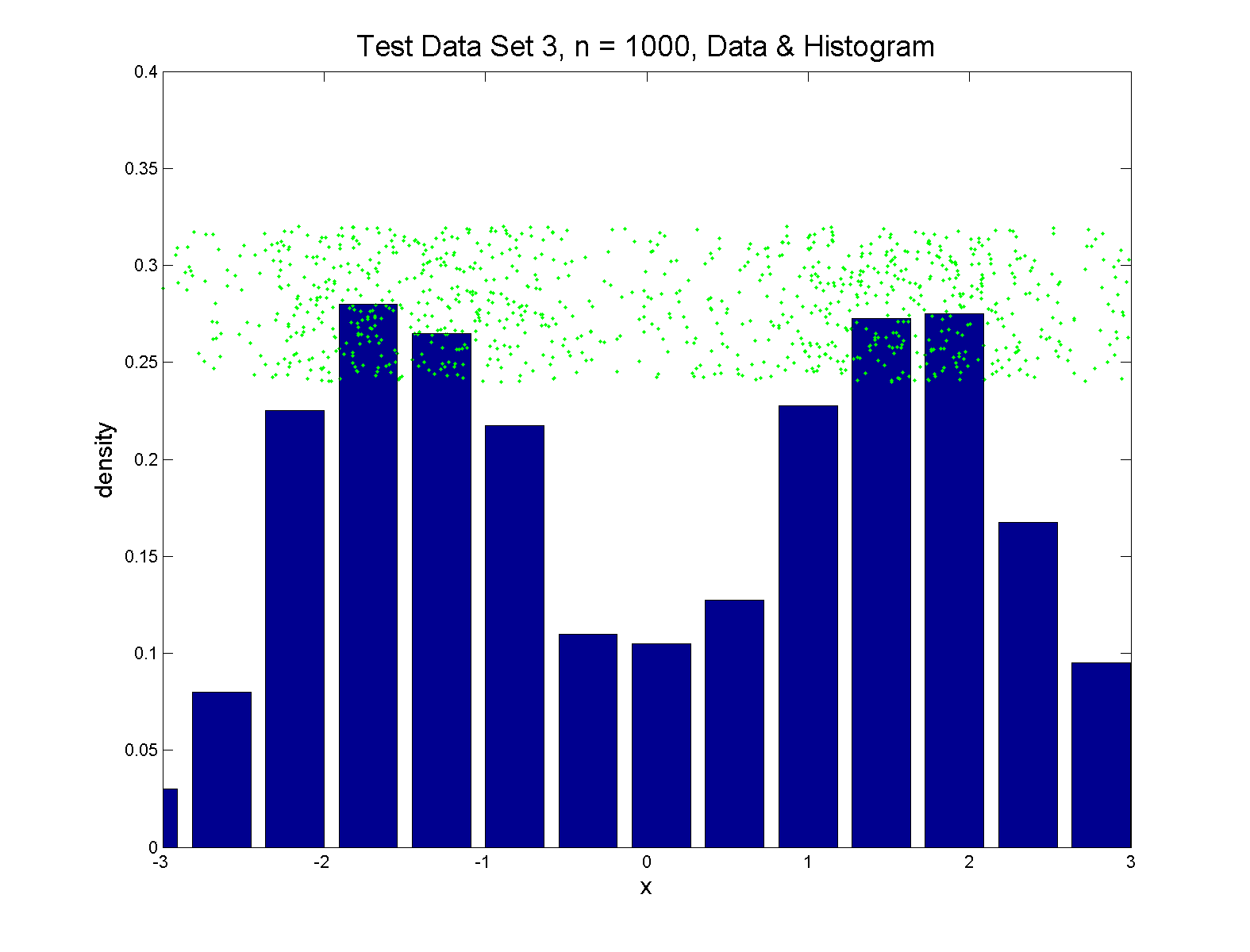 Q-Q plots
Simple Toy Example,   non-Gaussian(?)
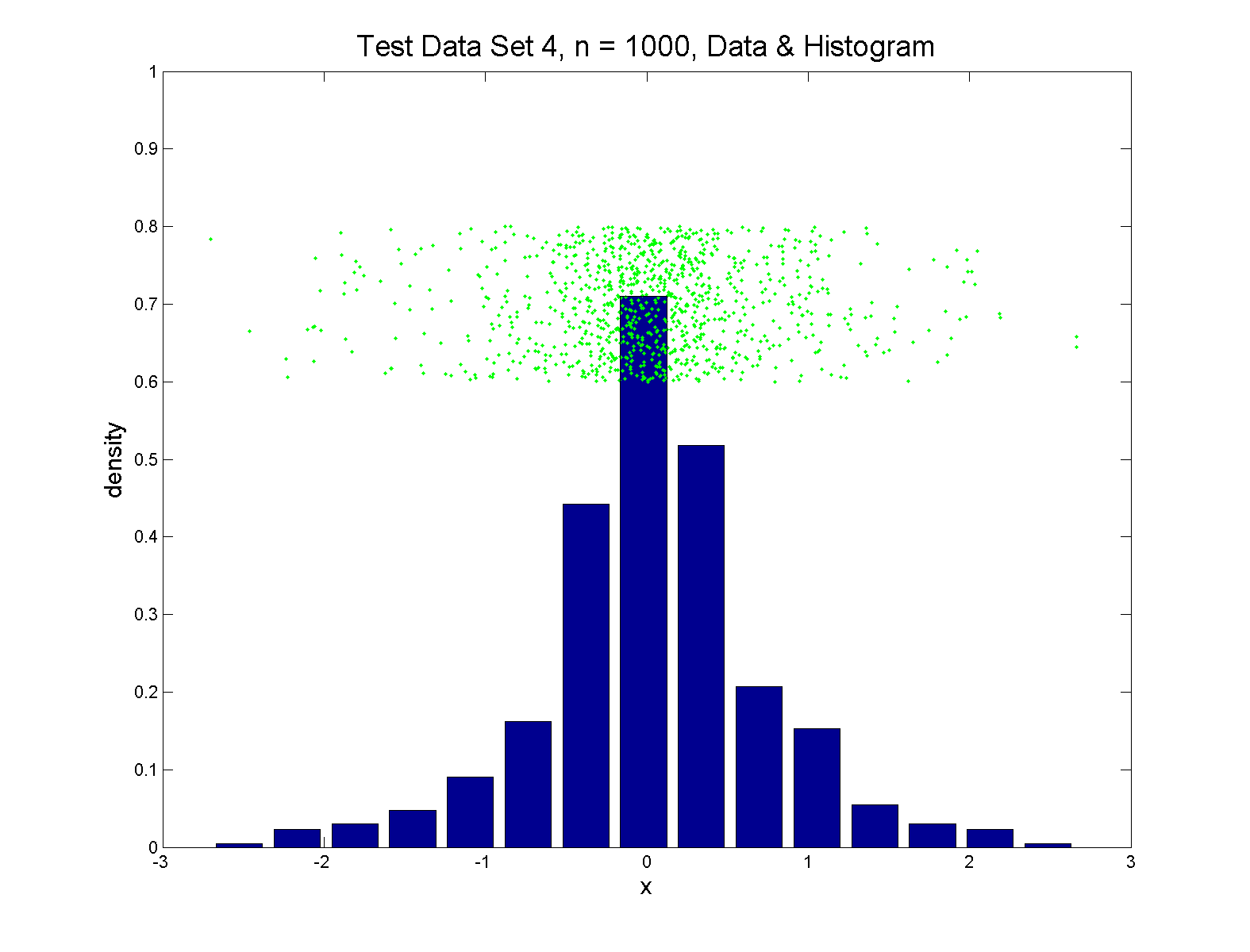 Q-Q plots
Simple Toy Example,   Gaussian
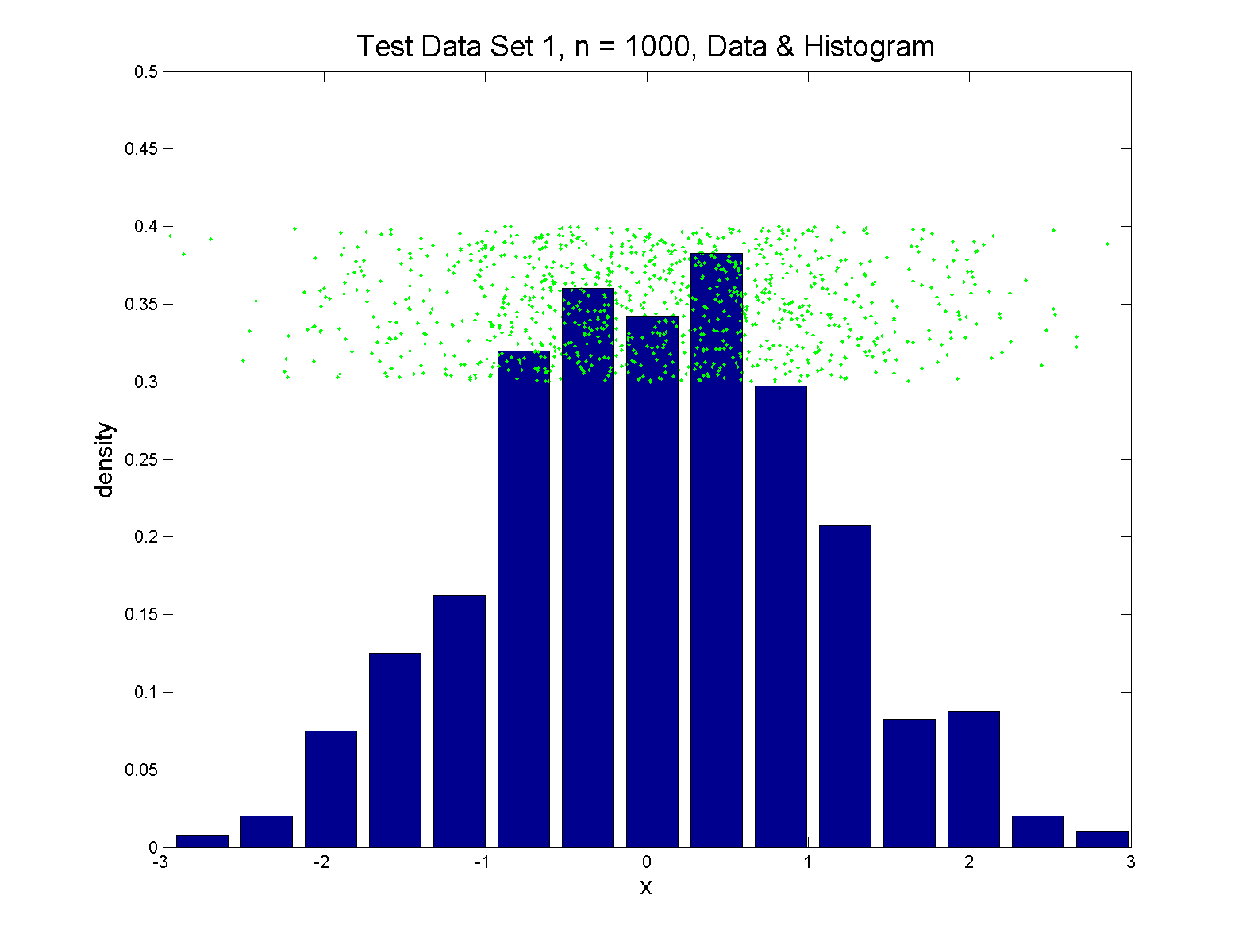 Q-Q plots
Simple Toy Example,   Gaussian?
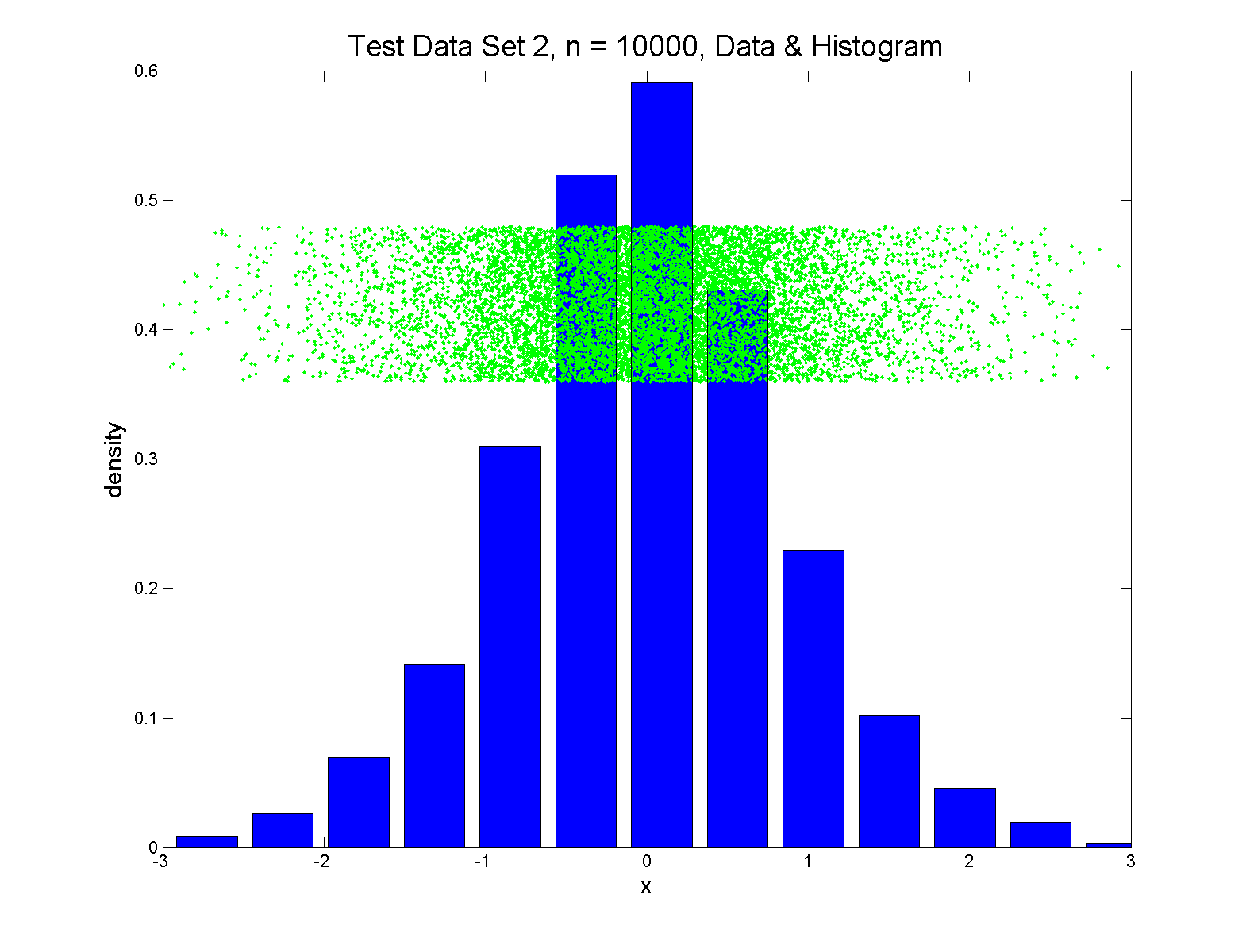 Q-Q plots
Notes:
Bimodal    see non-Gaussian with histo
Other cases:    hard to see
Conclude:
Histogram poor at assessing Gauss’ity
Q-Q plots
Standard approach to checking Gaussianity
QQ – plots

Background:  
Graphical Goodness of Fit

Fisher (1983)
Q-Q plots
Q-Q plots
Q-Q plots
Q-Q plots
Q-Q plots
ROC Curve
Slide
Cutoff
To 
Trace
Out 
Curve
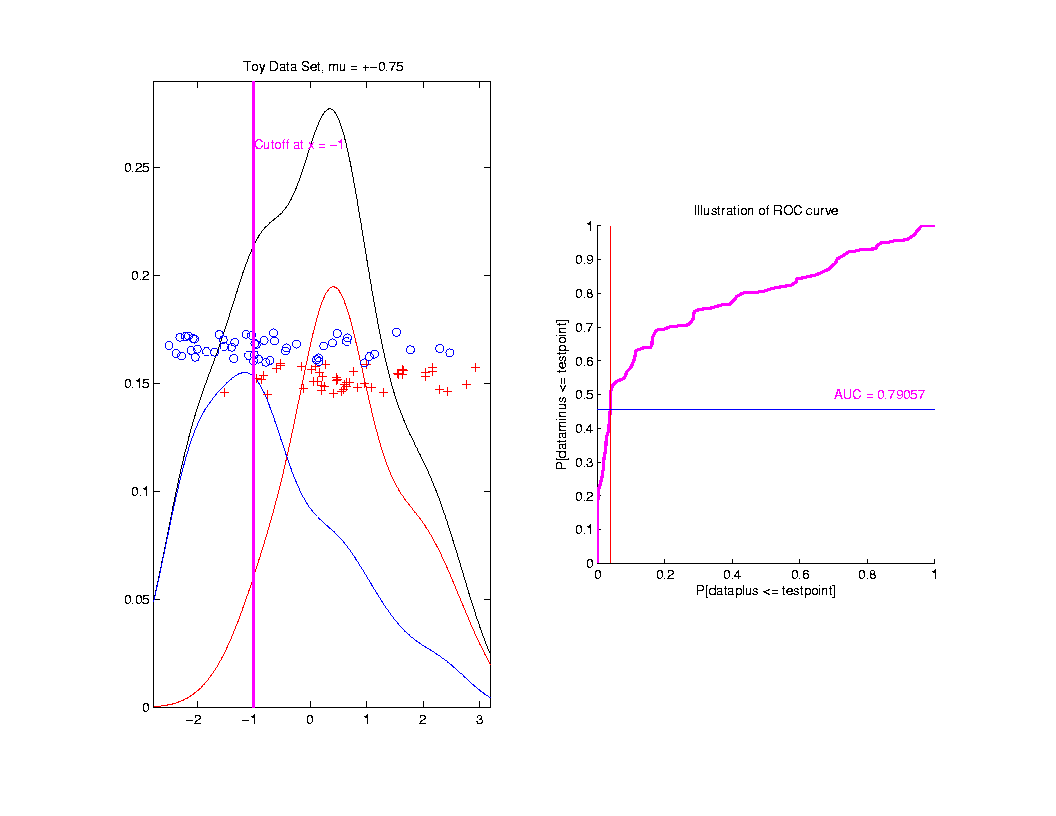 Recall from 9/12/19
ROC Curve
Slide
Cutoff
To 
Trace
Out 
Curve
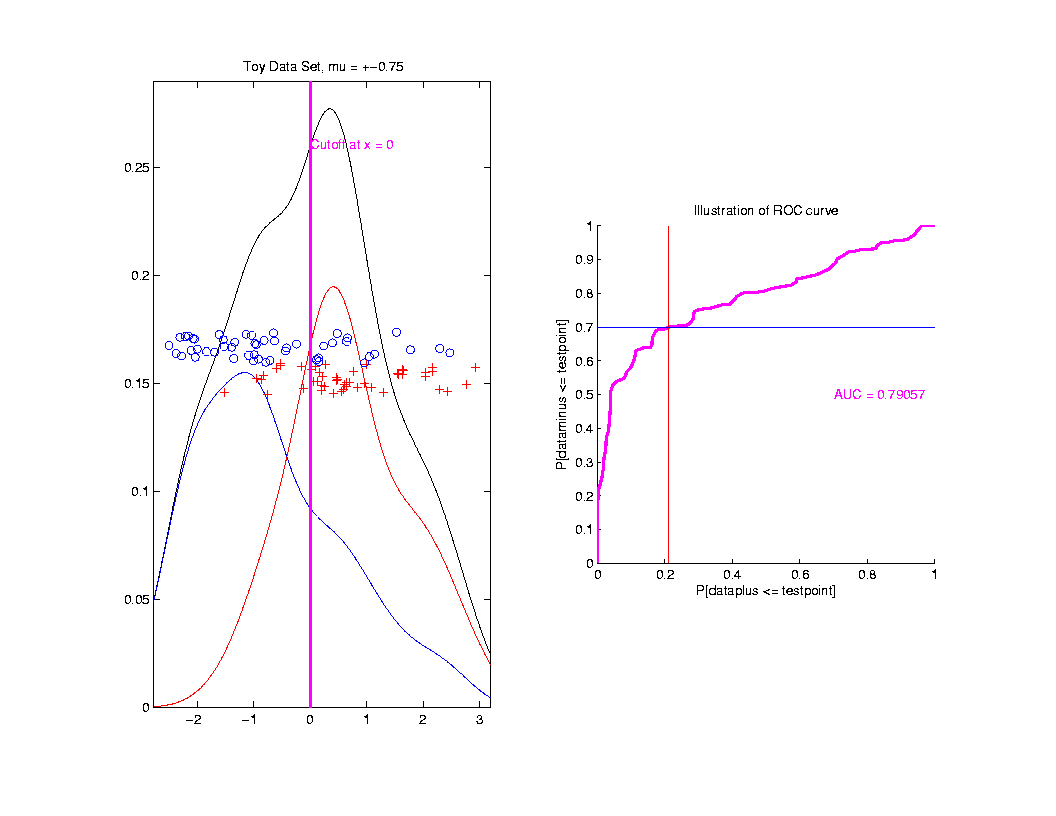 ROC Curve
Slide
Cutoff
To 
Trace
Out 
Curve
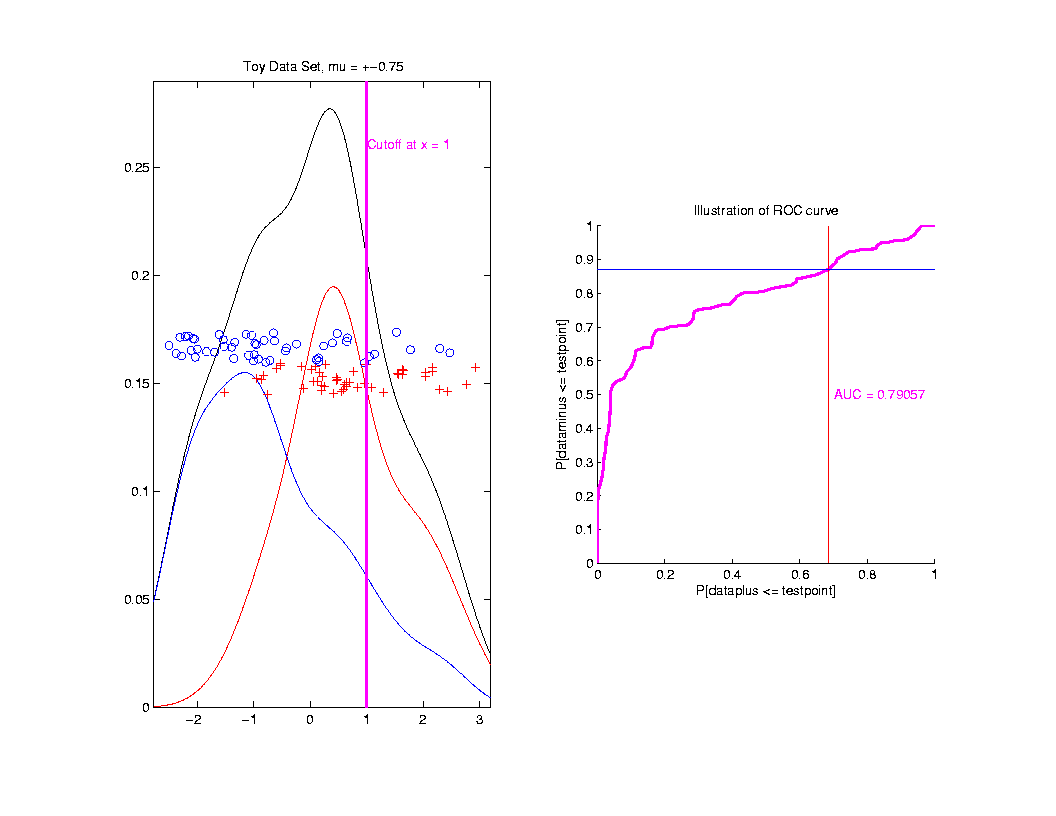 ROC Curve – CDF View
Next
Add
Cum.
Dist.
Funct.
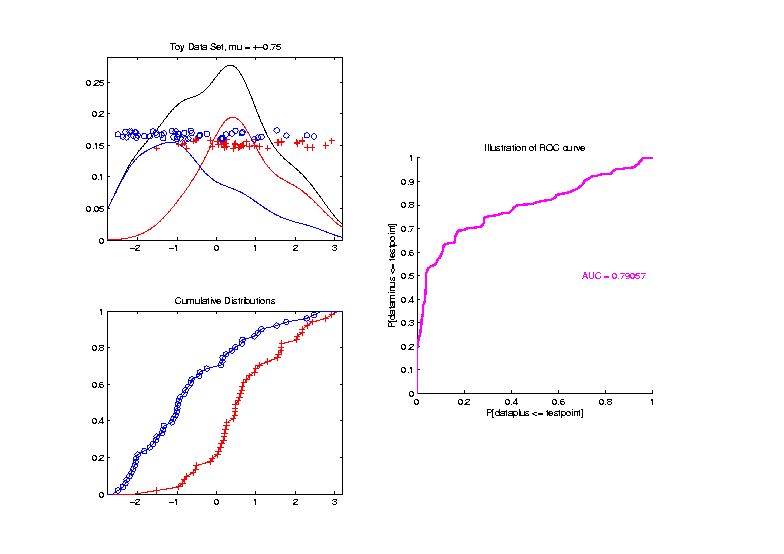 ROC Curve – CDF View
Slide
Cutoff
To 
Trace
Out 
Curve
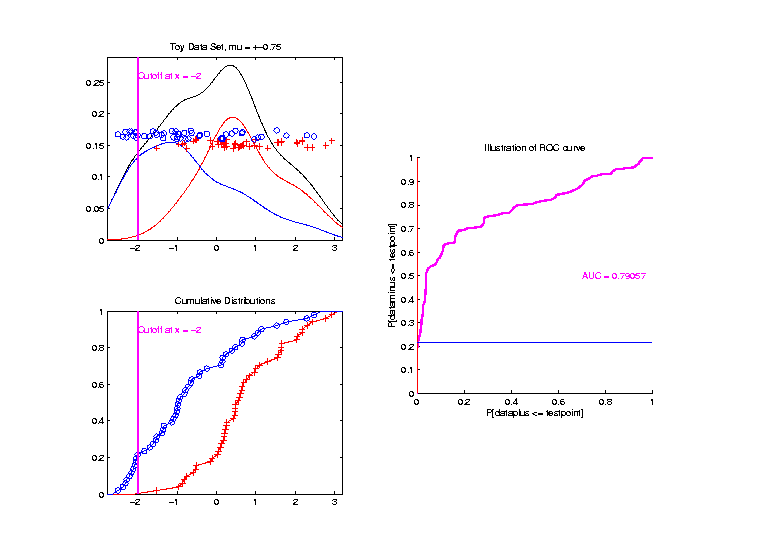 ROC Curve – CDF View
Slide
Cutoff
To 
Trace
Out 
Curve
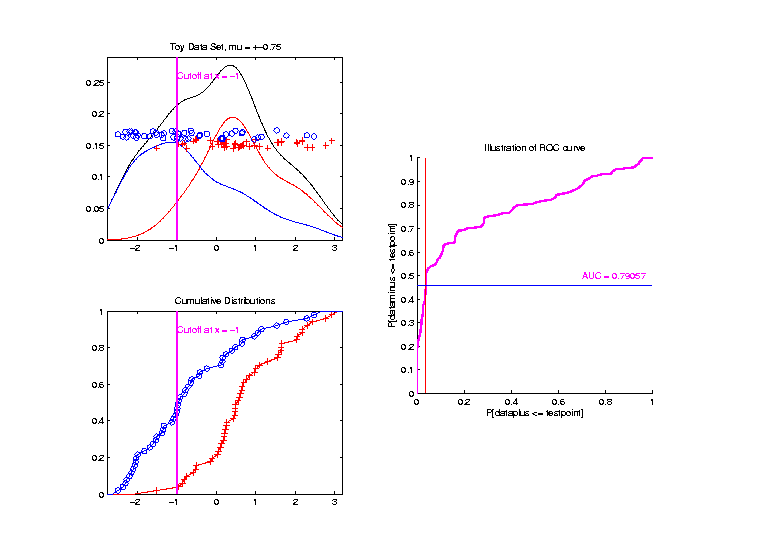 ROC Curve – CDF View
Slide
Cutoff
To 
Trace
Out 
Curve
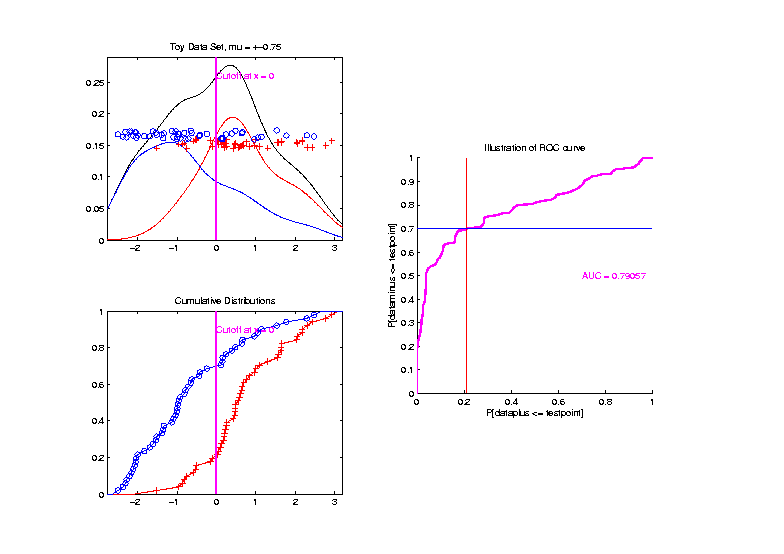 ROC Curve – CDF View
Slide
Cutoff
To 
Trace
Out 
Curve
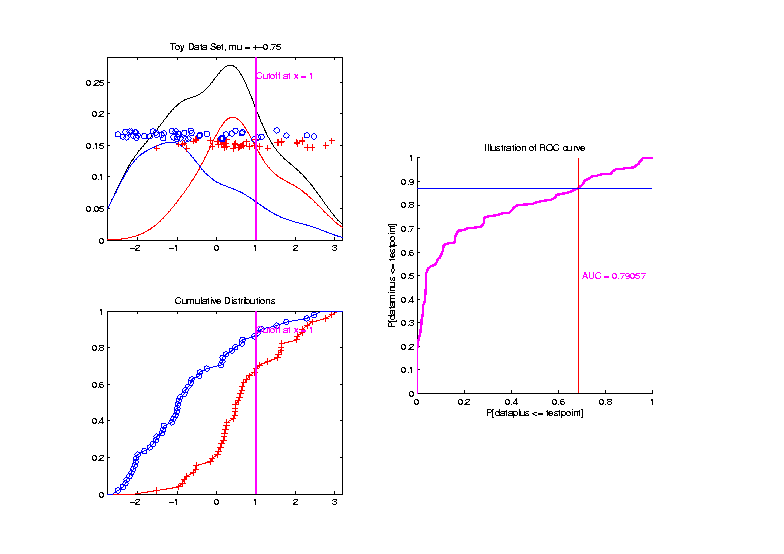 ROC Curve – CDF View
Slide
Cutoff
To 
Trace
Out 
Curve
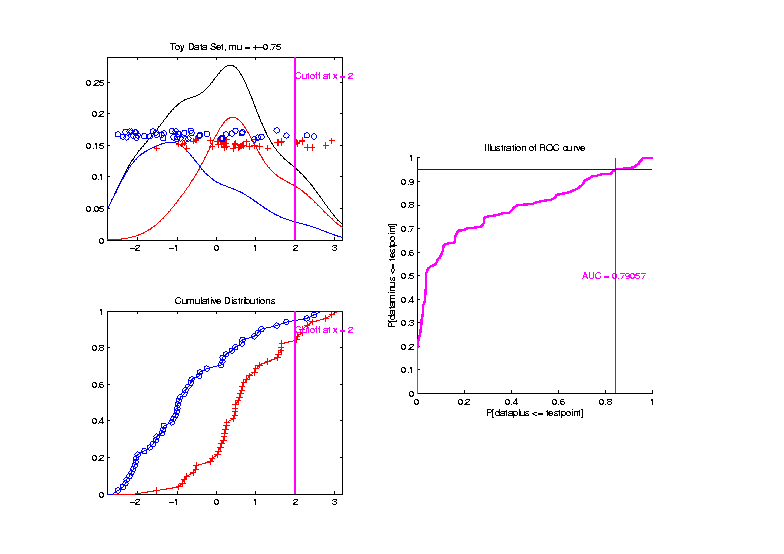 Q-Q plots
Q-Q plots
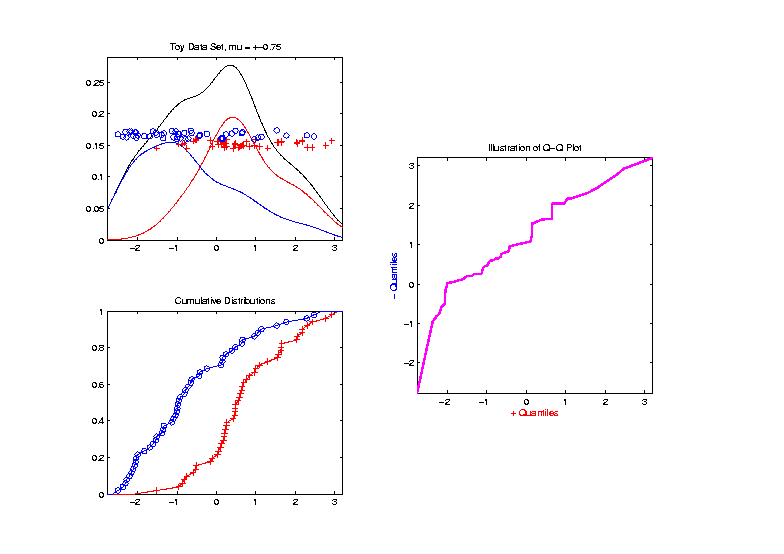 Q-Q plots
Slide
Cutoff
To 
Trace
Out 
Curve
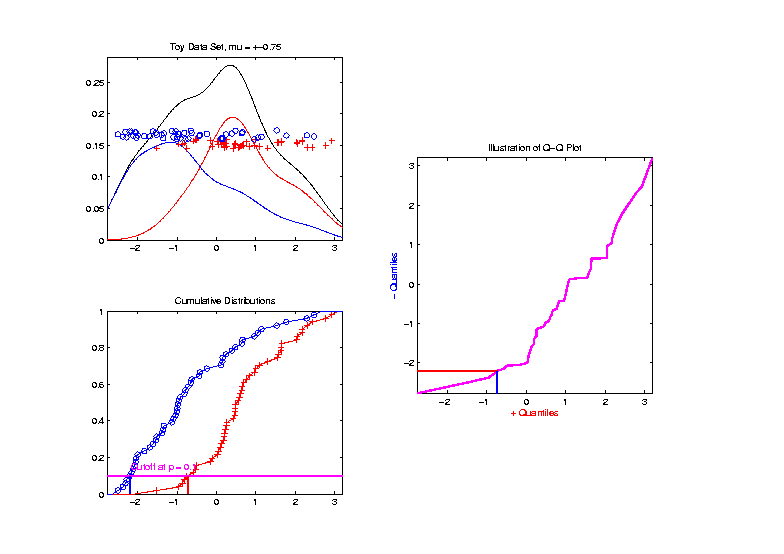 Q-Q plots
Slide
Cutoff
To 
Trace
Out 
Curve
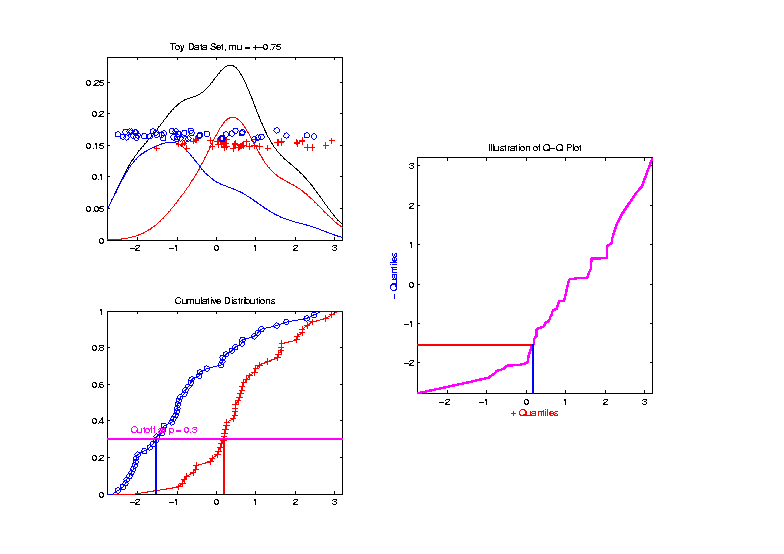 Q-Q plots
Slide
Cutoff
To 
Trace
Out 
Curve
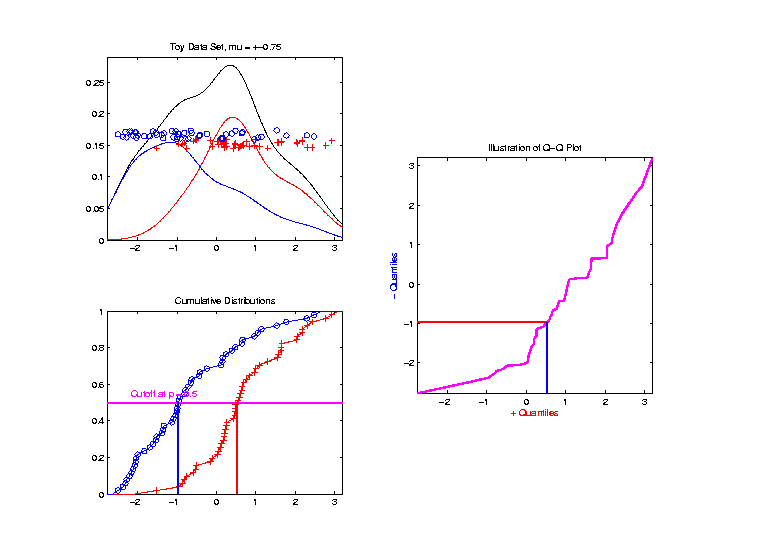 Q-Q plots
Slide
Cutoff
To 
Trace
Out 
Curve
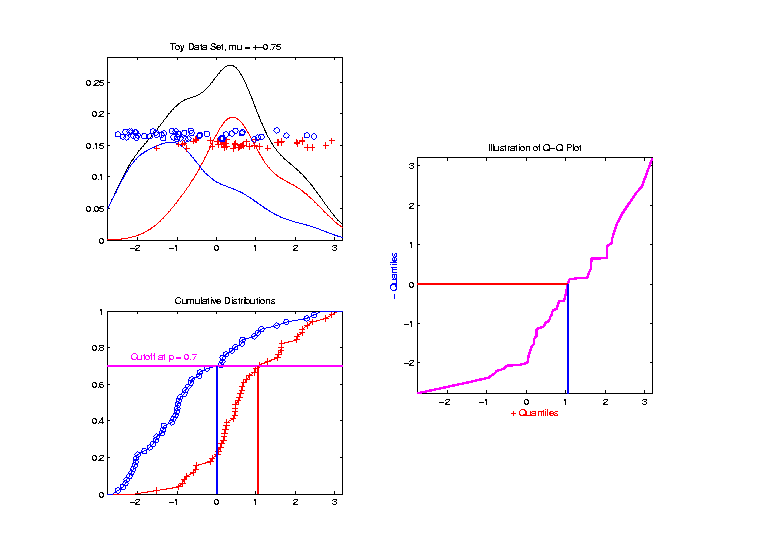 Q-Q plots
Slide
Cutoff
To 
Trace
Out 
Curve
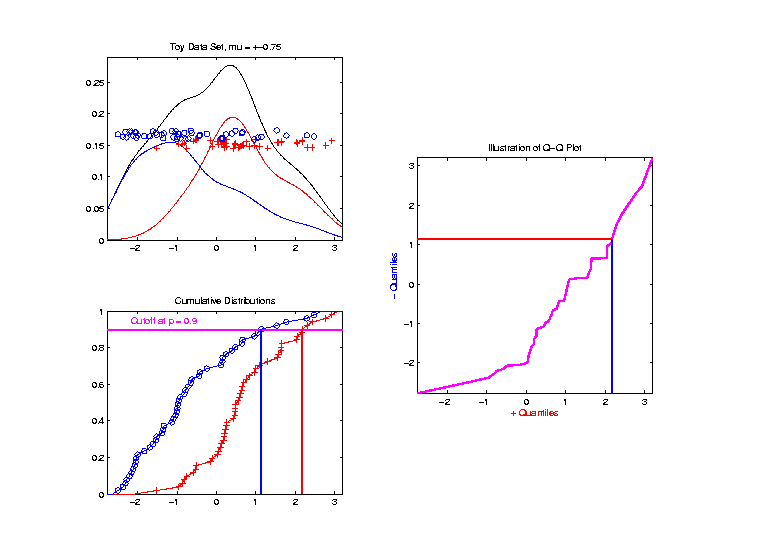 Q-Q plots
Illustrative graphic (toy data set):
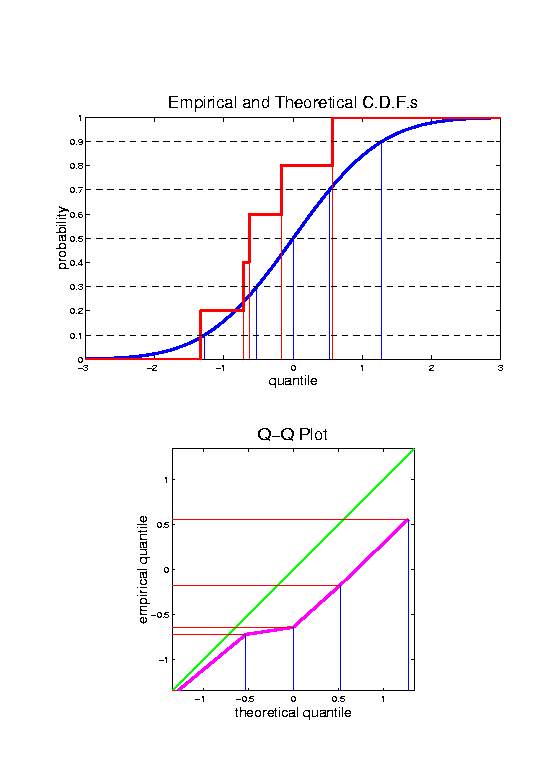 Q-Q plots
Illustrative graphic (toy data set):
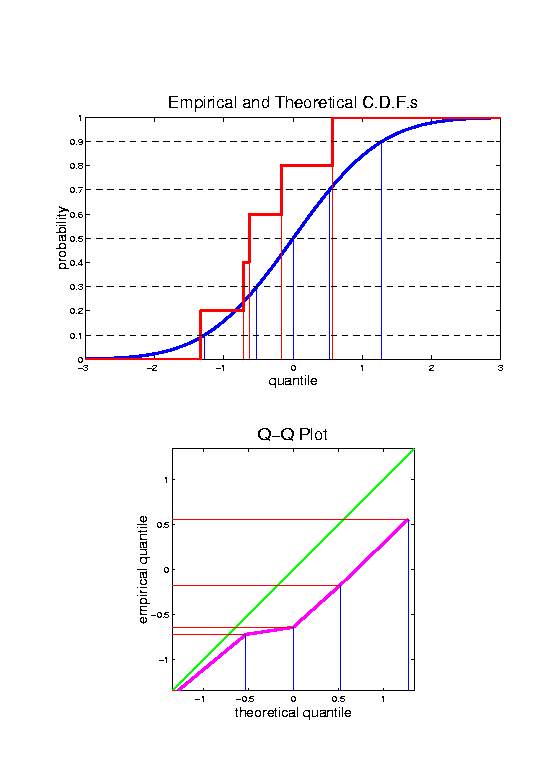 Q-Q plots
Illustrative graphic (toy data set):
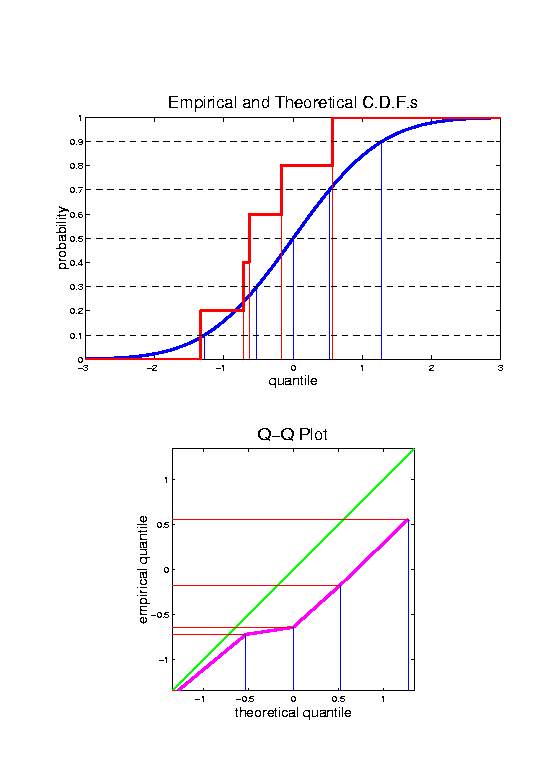 Q-Q plots
Illustrative graphic (toy data set):

Empirical Qs near Theoretical Qs
when
Q-Q curve  is near  450 line

(general use of Q-Q plots)
Alternate Viewpoints
P-P Plot = ROC Curve: 
Study Differences Between Data Sets
Focus on Main Body of Distributions

Q-Q Plot:         For Checking 
Empirical Distribution 
vs.
Theoretical Distribution
Focus on Tails
Alternate Terminology
P-P Plot = ROC Curve

Q-Q Plot

Related Measures:

Precision & Recall

Motivated by Information Retrieval
In the World of Data Bases
Q-Q plots
non-Gaussian!    departures from line?
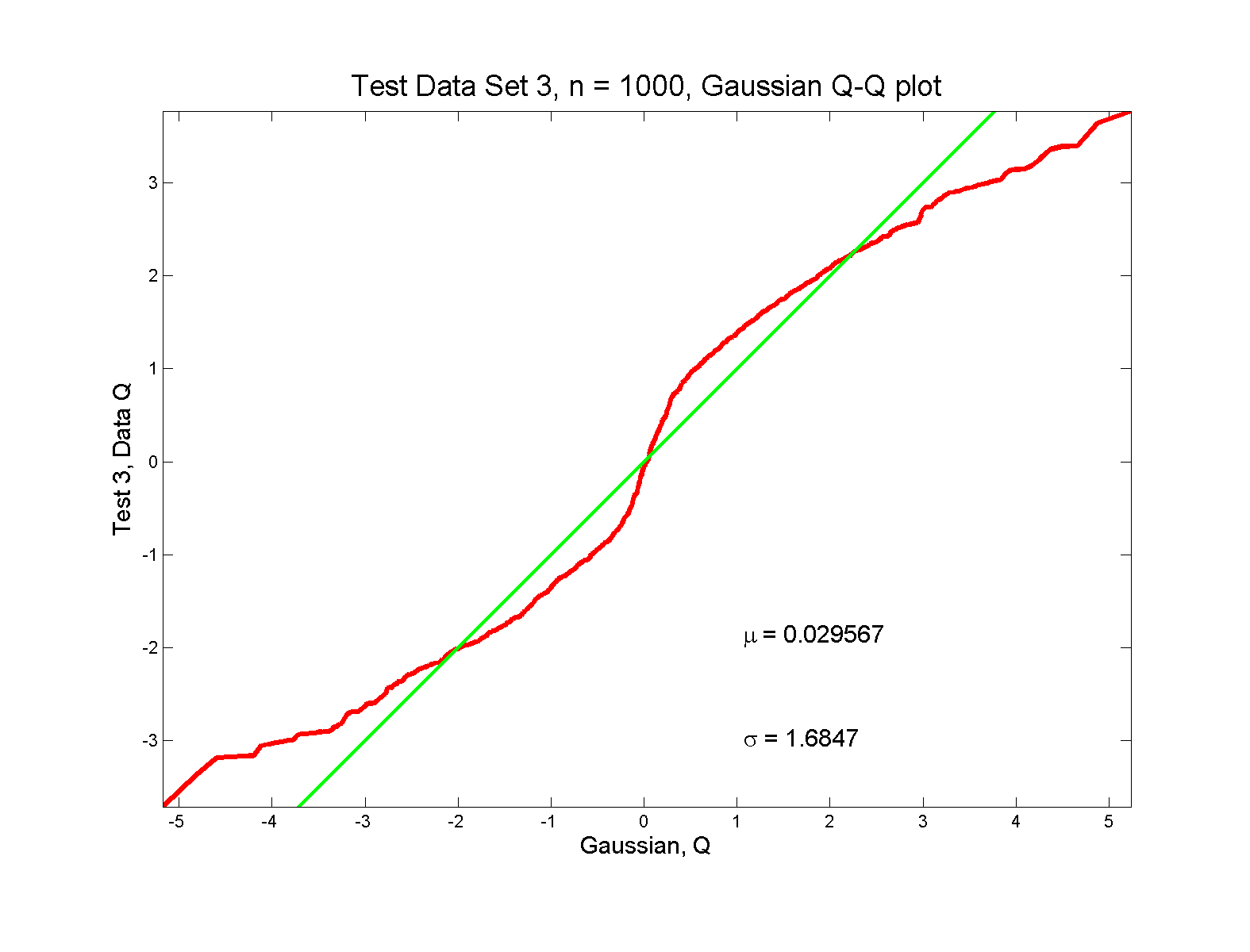 Q-Q plots
non-Gaussian!    departures from line?
Seems different from line?
2 modes turn into wiggles?
Less strong feature
Been proposed to study modality
Q-Q plots
non-Gaussian (?)    departures from line?
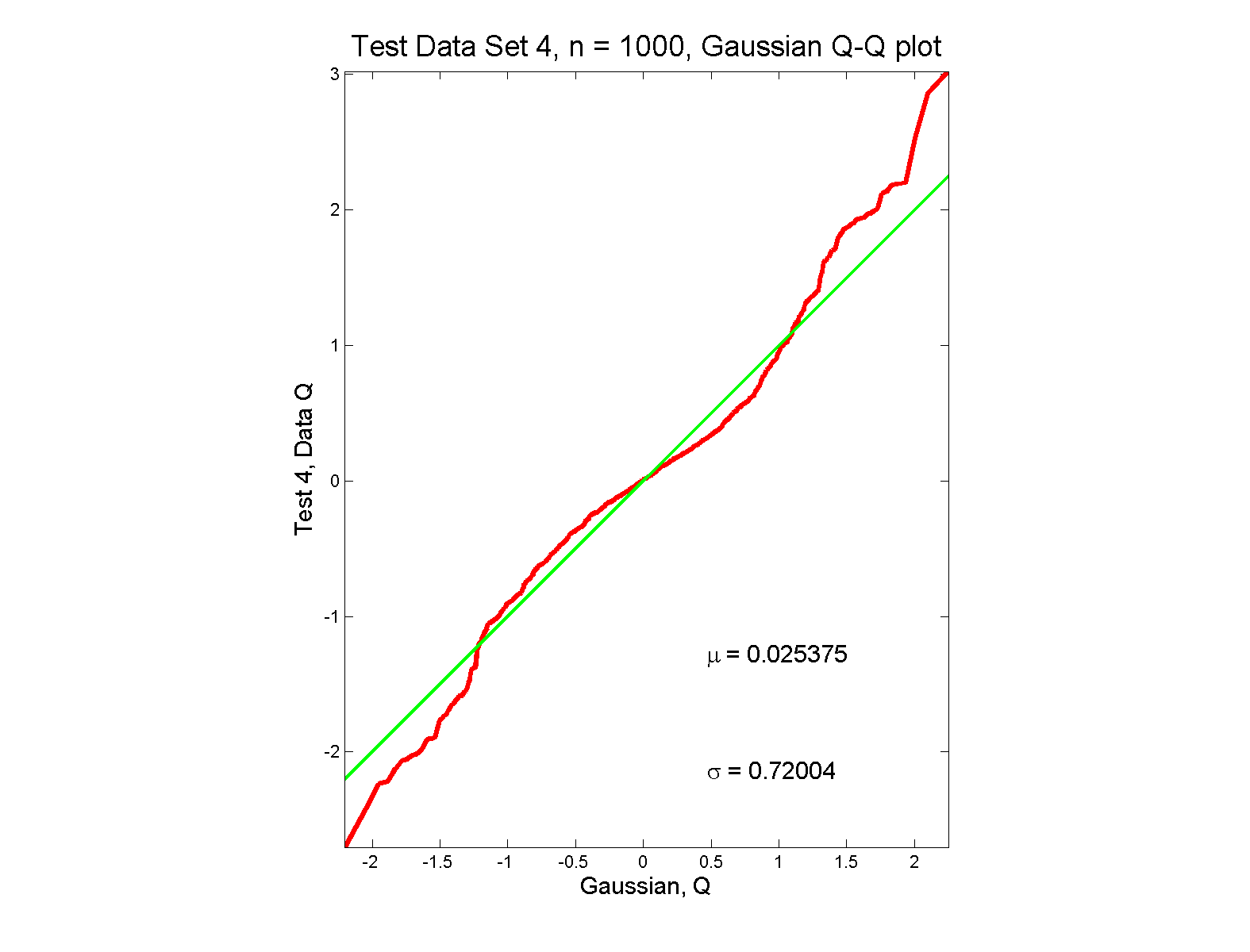 Q-Q plots
non-Gaussian (?)    departures from line?
Seems different from line?
Harder to say this time?
What is signal & what is noise?
Need to understand sampling variation
Q-Q plots
Gaussian:     Departures from line?
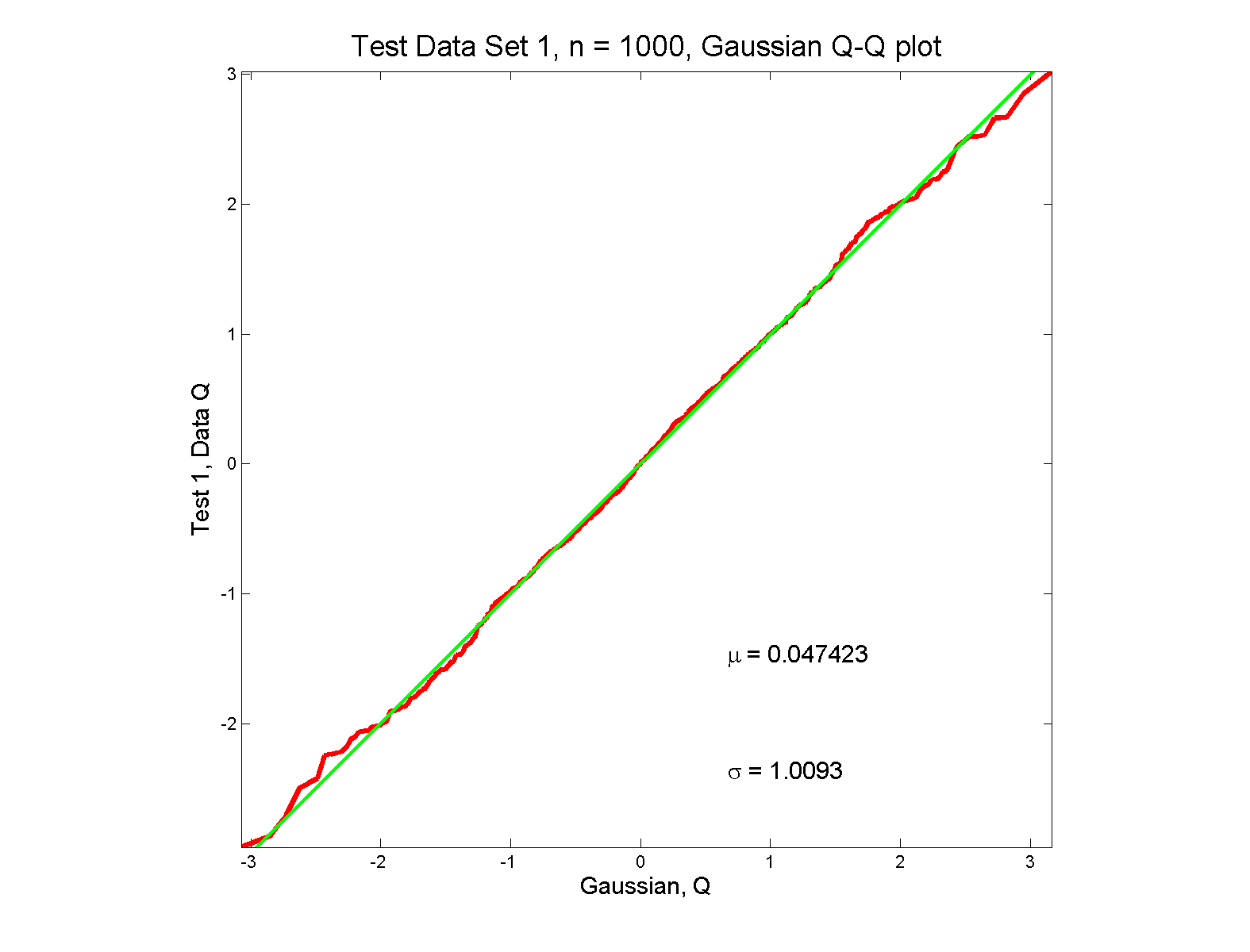 Q-Q plots
Gaussian?     Departures from line?
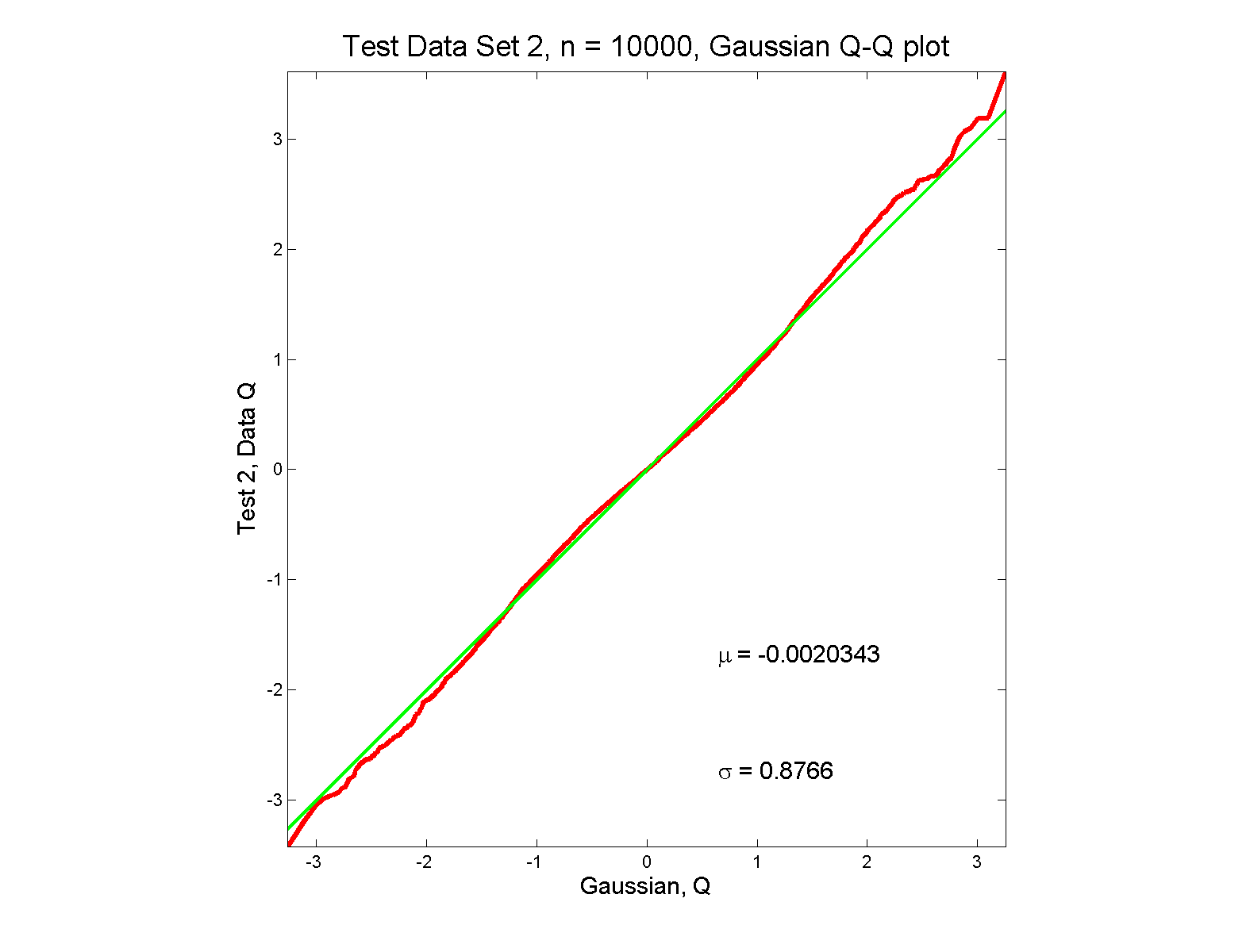 Q-Q plots
Gaussian?    departures from line?
Looks much like?
Wiggles all random variation?
But there are n = 10,000 data points…
How to assess signal & noise?
Need to understand sampling variation
Q-Q plots
Need to understand sampling variation
Approach:  Q-Q envelope plot
 Simulate from Theoretical Dist’n
 Samples of same size
 About 100 samples gives
“good visual impression”
 Overlay resulting 100 QQ-curves
 To visually convey natural sampling variation
Q-Q plots
non-Gaussian!    departures from line?
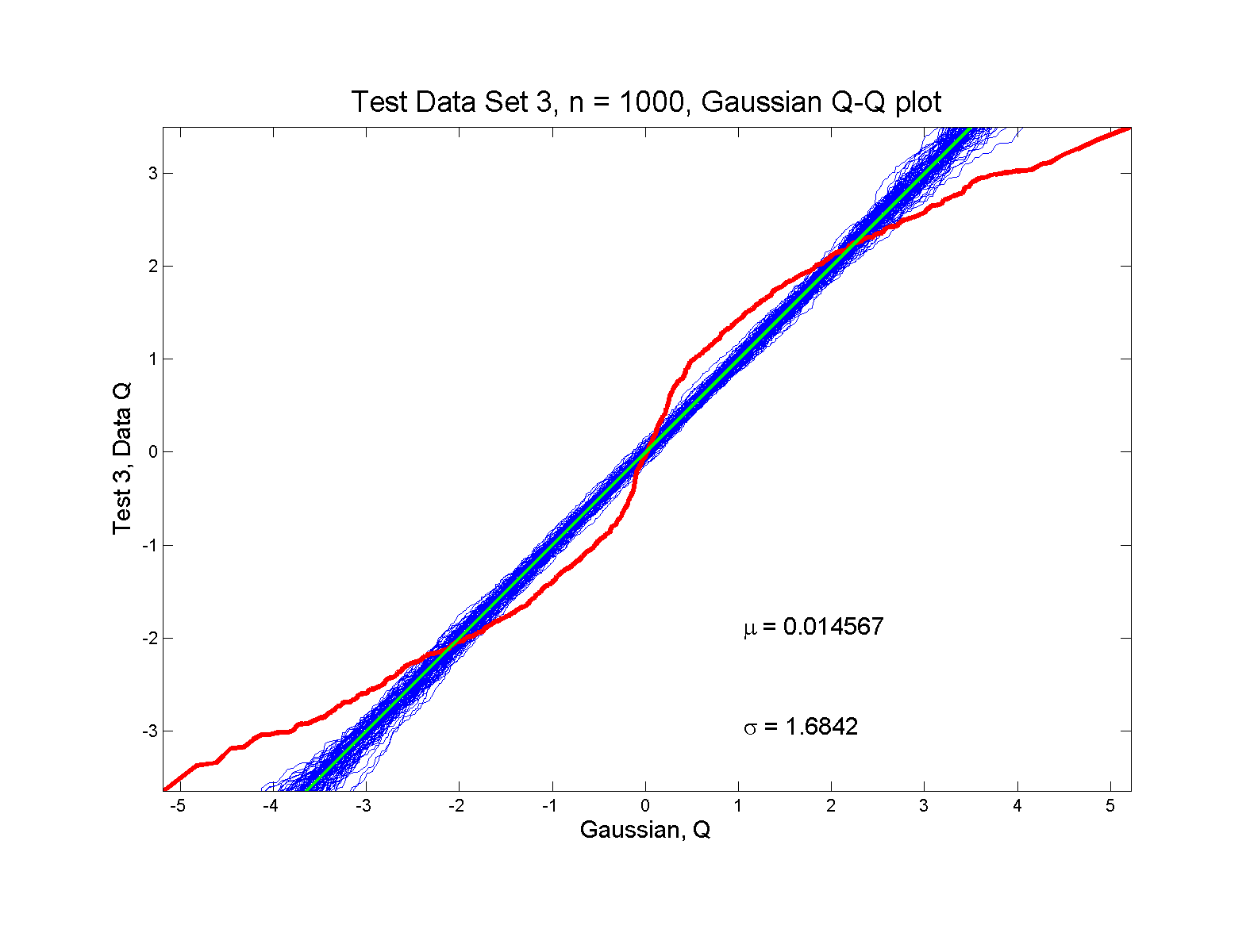 Q-Q plots
non-Gaussian!    departures from line?
Envelope Plot shows:
Departures are significant
Clear these data are not Gaussian
Q-Q plot gives clear indication
Q-Q plots
non-Gaussian (?)    departures from line?
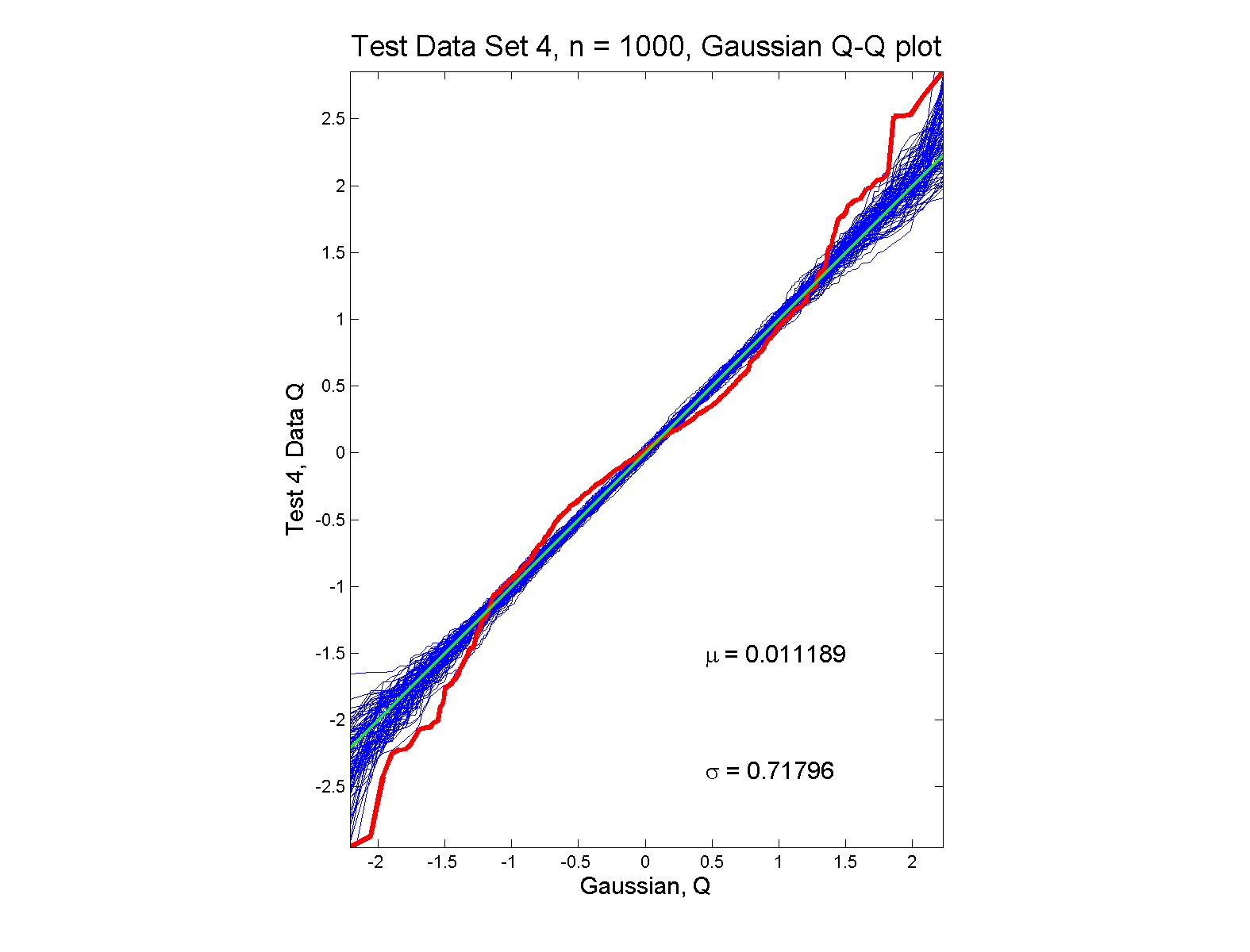 Q-Q plots
non-Gaussian (?)    departures from line?
Envelope Plot shows:
Departures are significant
Clear these data are not Gaussian
Recall not so clear from e.g. histogram
Q-Q plot gives clear indication
Envelope plot reflects sampling variation
Q-Q plots
Gaussian:    Stays Within Envelope
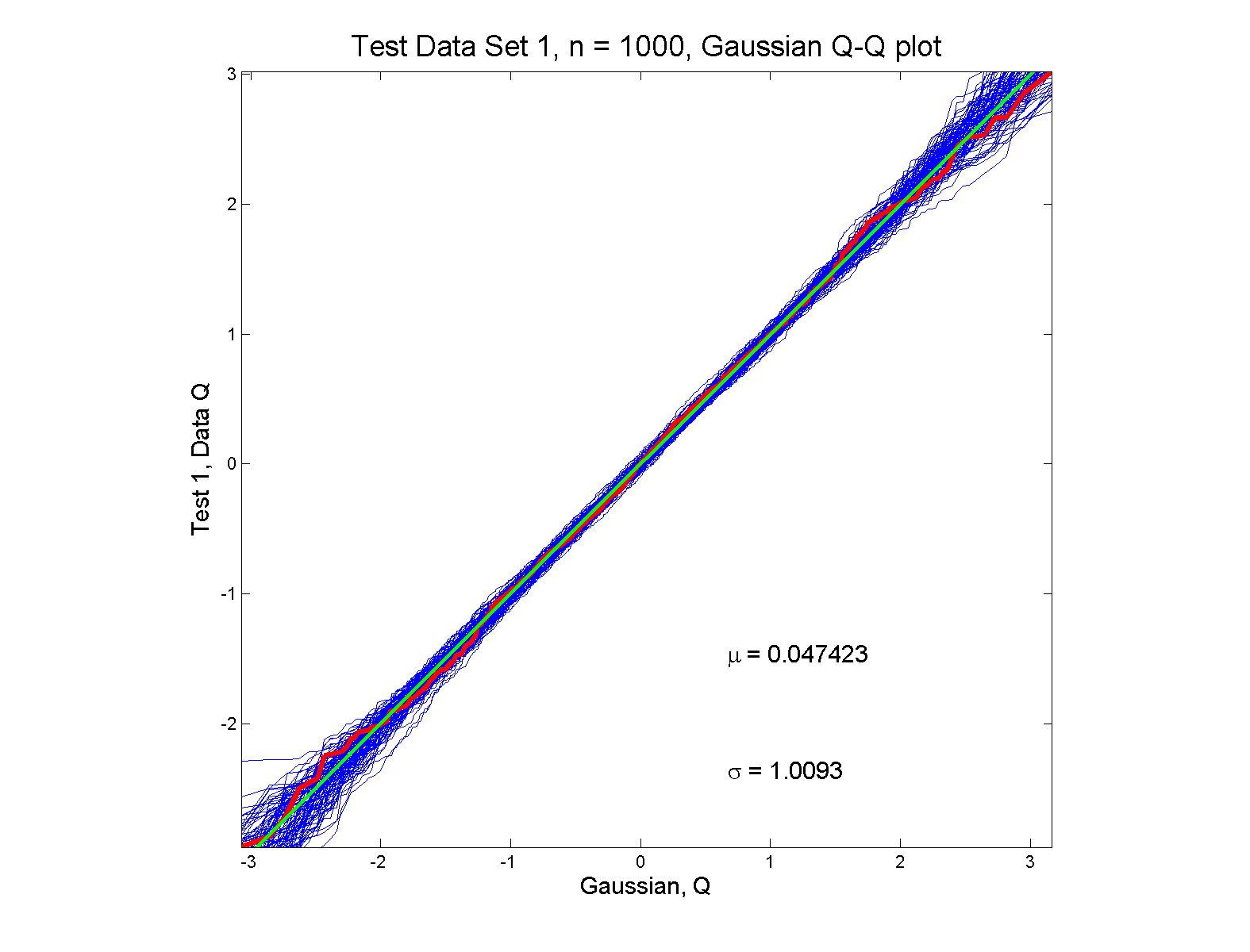 As Expected, 
Since This Is 
Null Hypothesis
Q-Q plots
Gaussian?    departures from line?
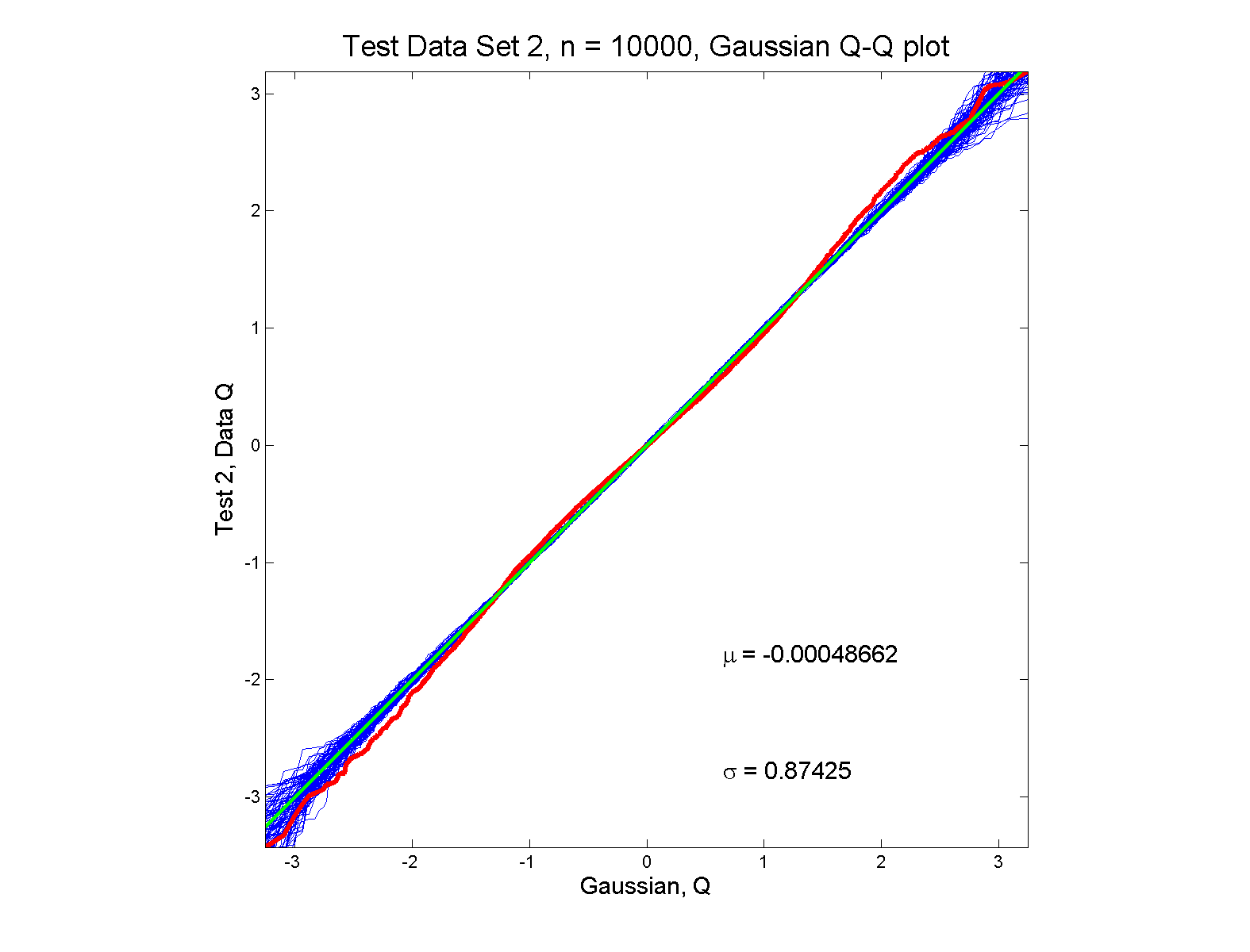 Q-Q plots
Gaussian?    departures from line?
Harder to see
But clearly there
Conclude non-Gaussian
Really needed n = 10,000 data points…
(why bigger sample size was used)
Envelope plot reflects sampling variation
Q-Q plots
What were these distributions?
Non-Gaussian!
   0.5 N(-1.5,0.752) + 0.5 N(1.5,0.752)
Non-Gaussian (?)
   0.4 N(0,1) + 0.3 N(0,0.52) + 0.3 N(0,0.252)
Gaussian
Gaussian?
    0.7 N(0,1) + 0.3 N(0,0.52)
Q-Q plots
Non-Gaussian! .5 N(-1.5,0.752) + 0.5 N(1.5,0.752)
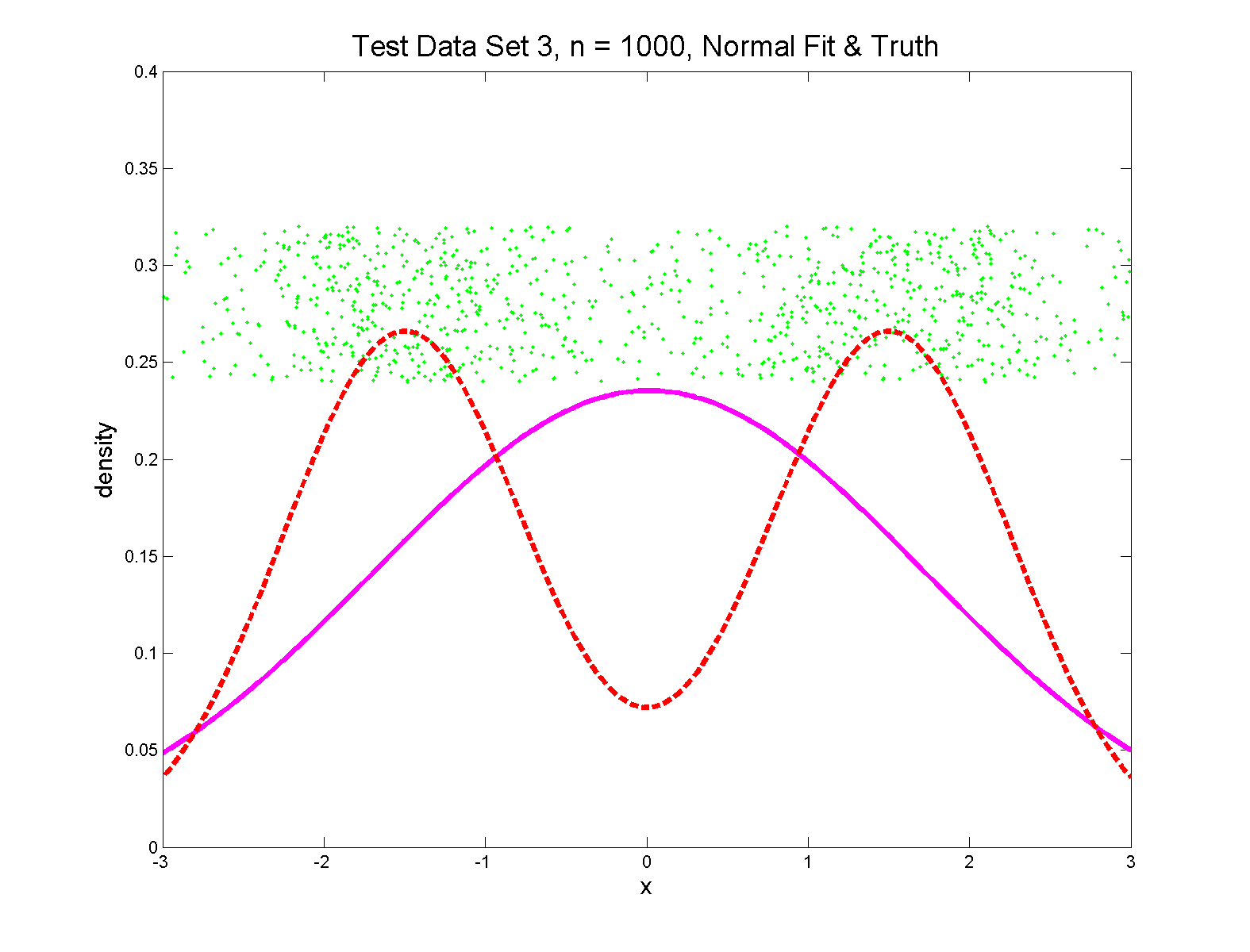 True Density
Q-Q plots
Non-Gaussian (?)   0.4 N(0,1) + 0.3 N(0,0.52) + 0.3 N(0,0.252)
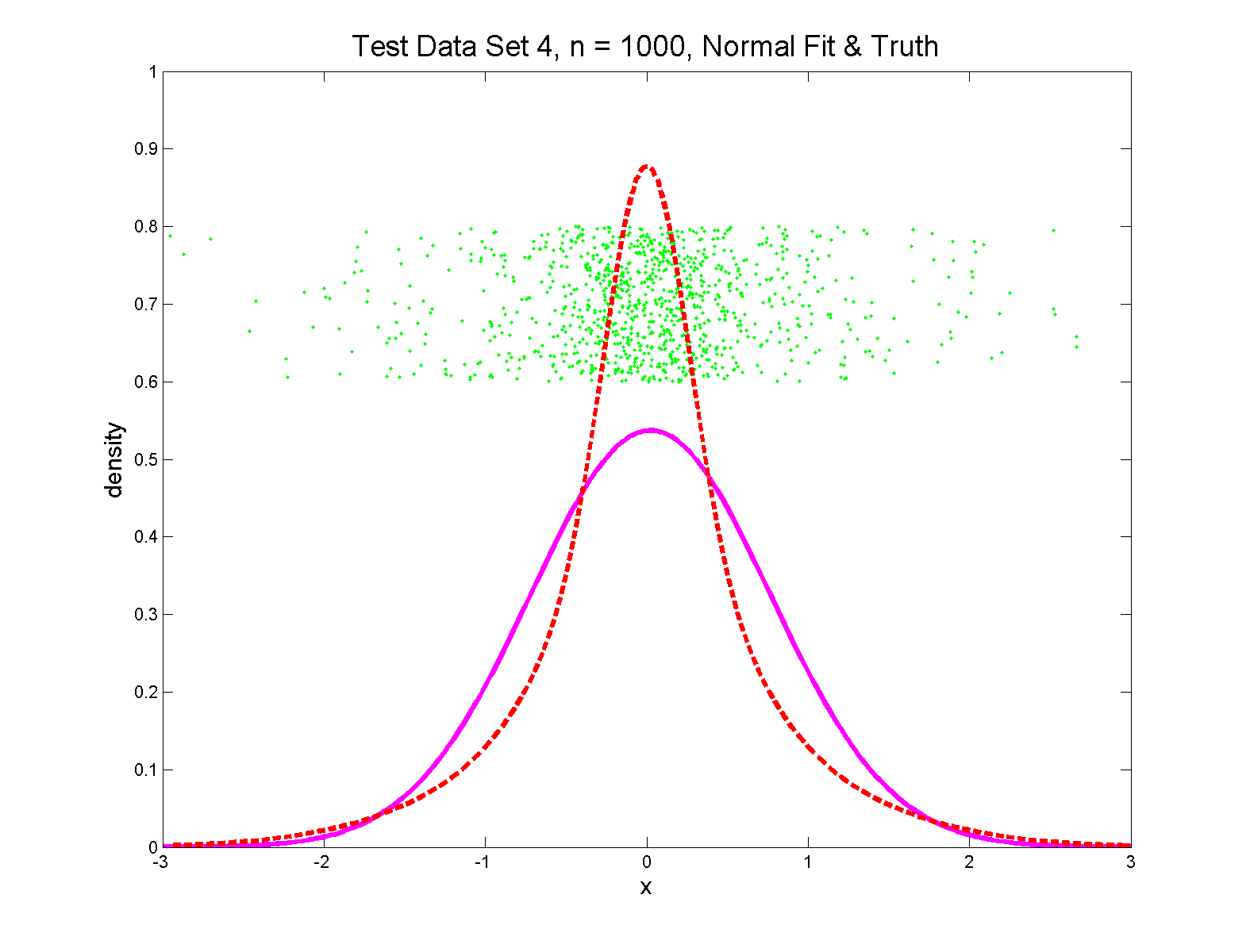 Q-Q plots
Gaussian
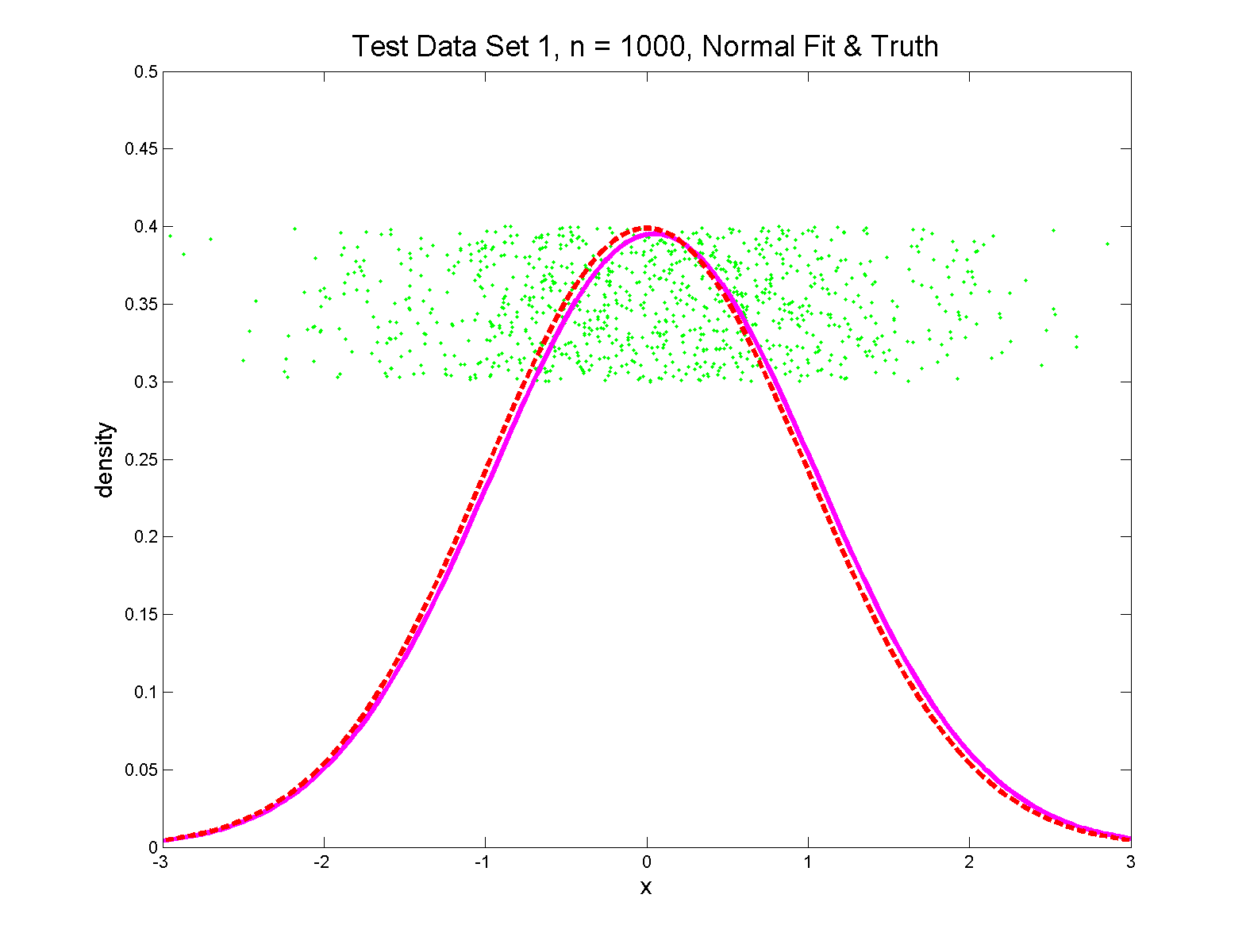 Q-Q plots
Gaussian?   0.7 N(0,1) + 0.3 N(0,0.52)
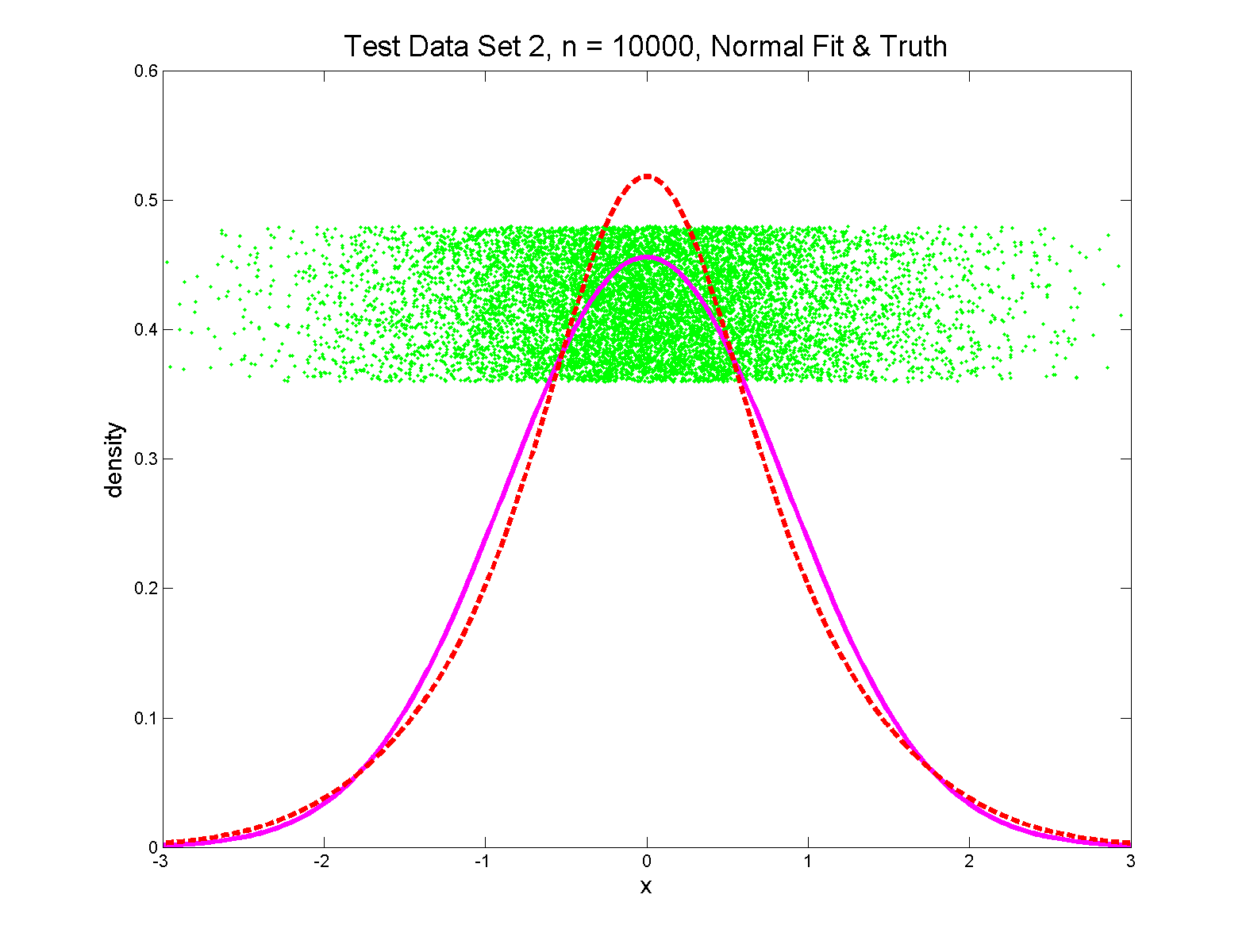 Q-Q Envelope Plots
Marron’s Matlab Software:
qqLM.m
In General Directory
Participant Presentation
Wongkyung Jang: 
OODA in Human-Computer Interaction

Bohan Li: 
Introduction to Word Segmentation

Andrew Marron: 
Kidney Function Methylation Data